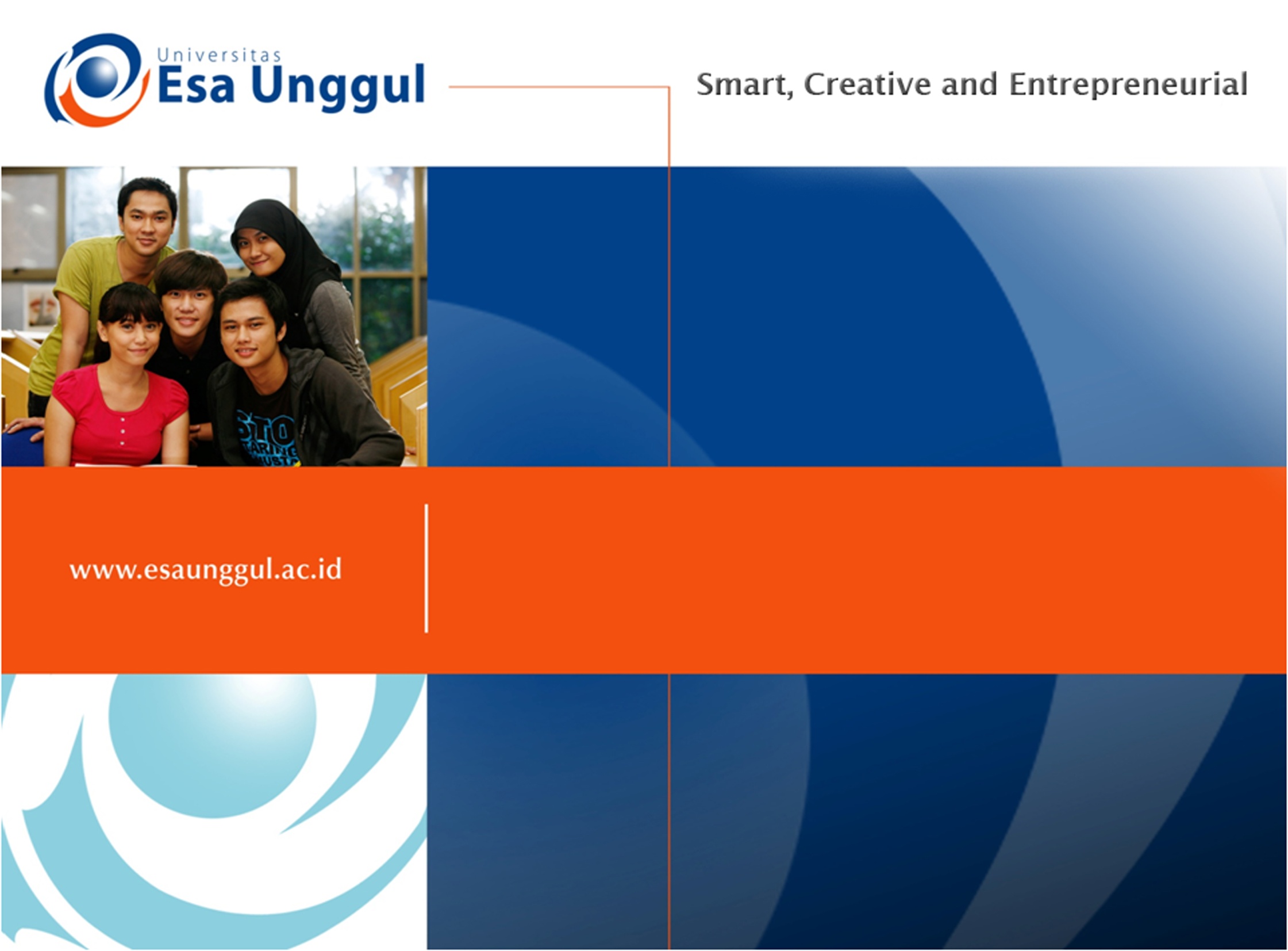 PERTEMUAN  7
Mengidentifikasi pekerjaan  PMIK 
Mengidentifikasi pekerjaan  PMIK terkait dengan kompetensi PMIK
SISWATI

PROGRAM STUDI  D3 REKAM MEDIS DAN INFORMASI KESEHATAN FAKULTAS ILMU-ILMU KESEHATAN 
UNIVERSITAS  ESA  UNGGUL
4/27/2019
1
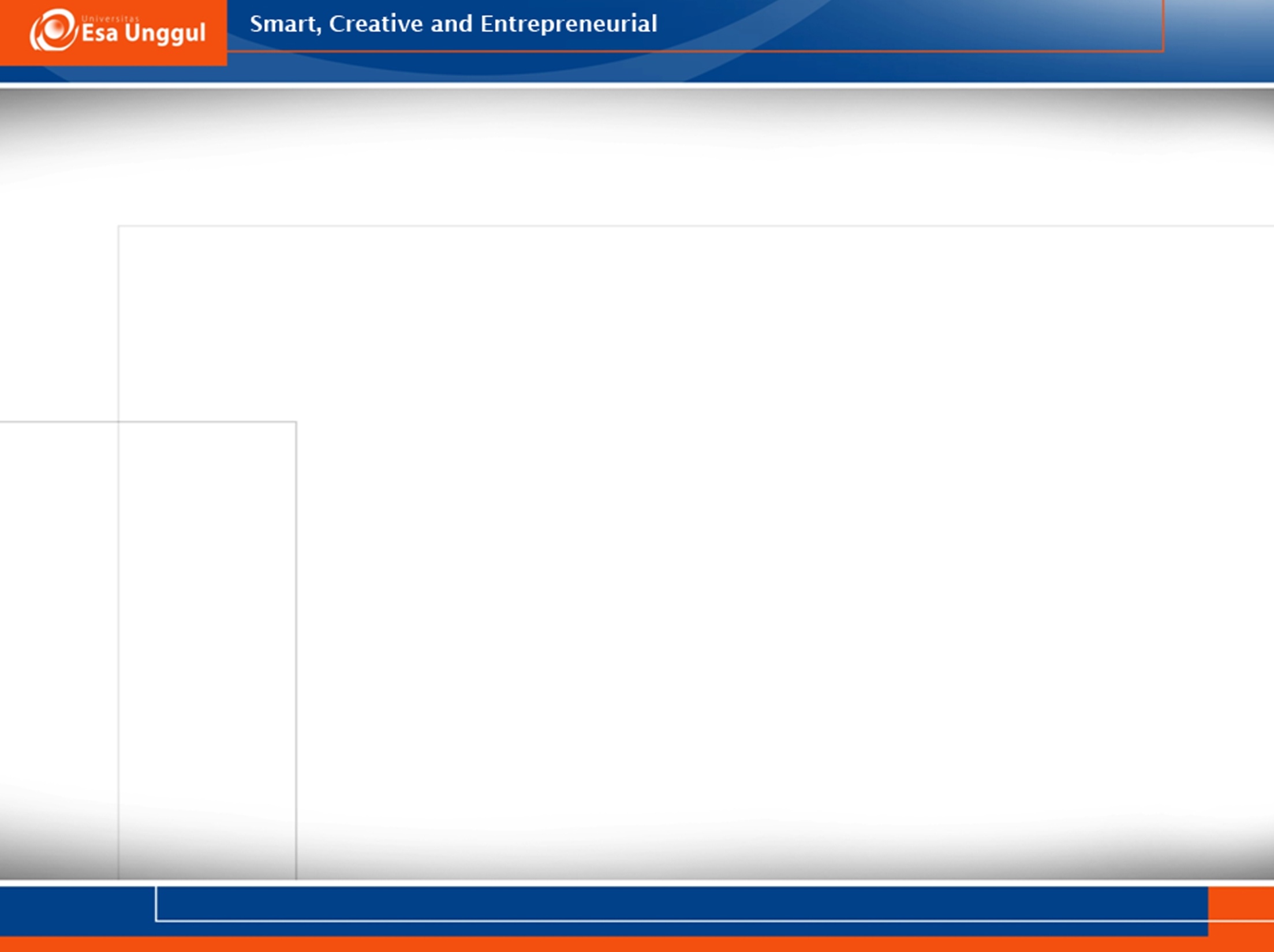 KEMAMPUAN YANG DIHARAPKAN
UMUM: Mahasiswa mampu mendiskripsikan 2(dua) contoh kasus yang terjadi di lapangan secara tertulis 

KHUSUSMEMAHAMI:
Mengidentifikasi pekerjaan PMIK 
Mengidentifikasi pekerjaan PMIK terkait dengan kompetensi PMIK
4/27/2019
2
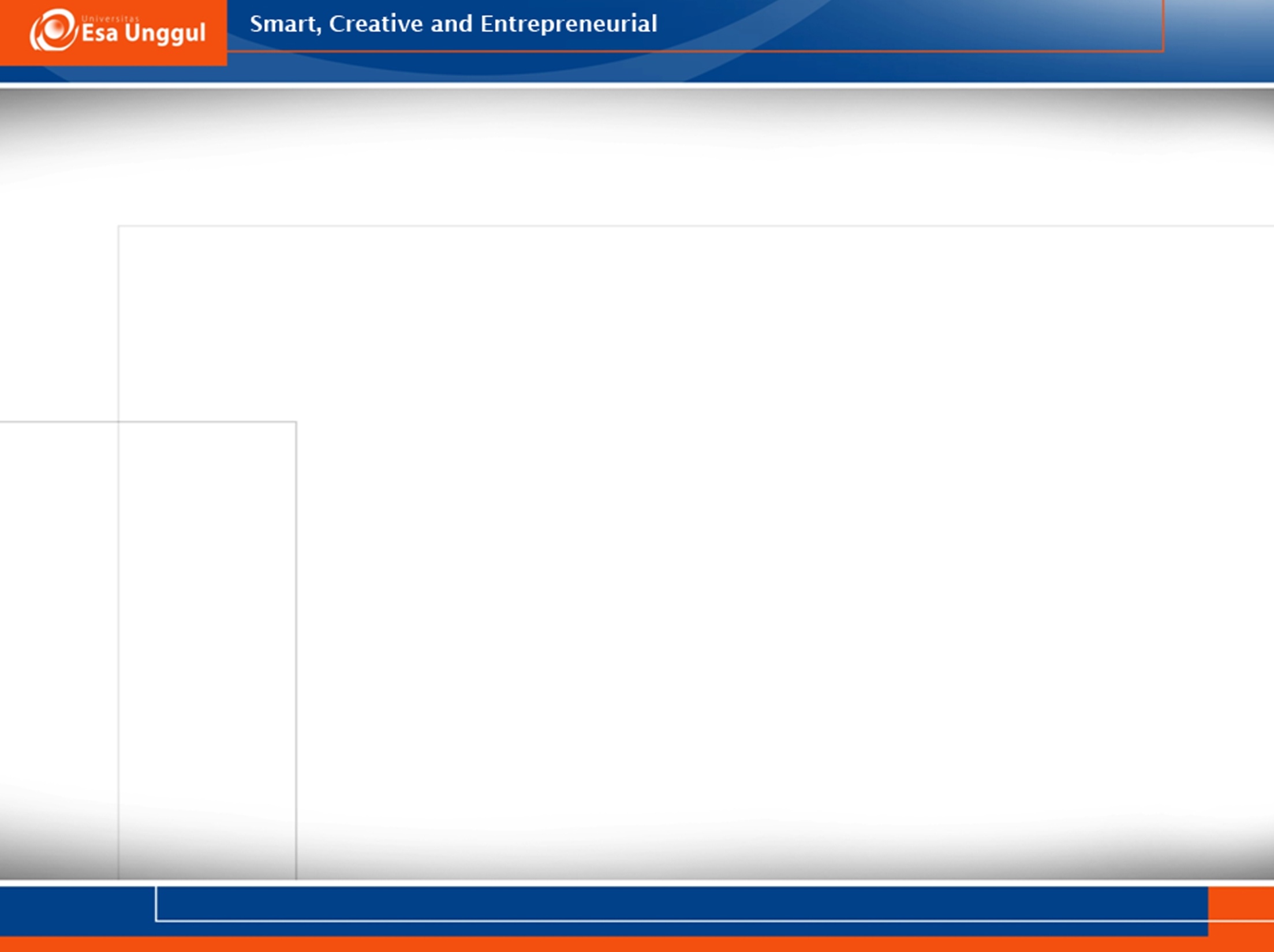 TUGAS MANDIRI
Mengidentifikasi pekerjaan  PMIK 
Mengidentifikasi pekerjaan  PMIK terkait dengan kompetensi 
Presentasi pada pertemuan berikut
4/27/2019
3